Talk Time
Unit 3, Week 3
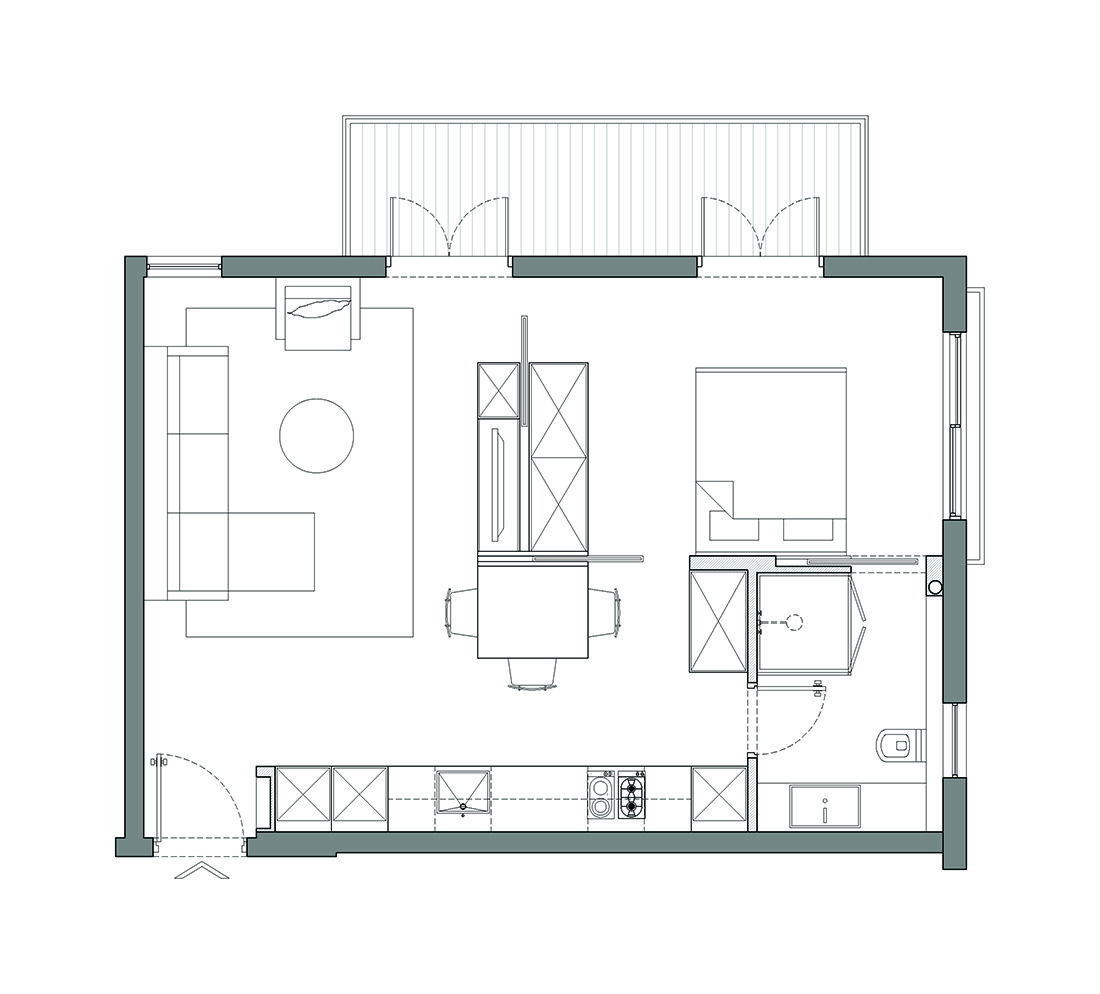 http://www.rothem.co.il/blog/2020/1/30/50-square-meters-540-square-feet
[Speaker Notes: Look carefully at this plan for an apartment. What do you see? 
What materials might be used to build the different parts of this apartment?]